Color theory
Color wheel and color theory terms
Color Wheel
an scientific way to organize color hues around a circle that shows relationships between primary colors, secondary colors, and  tertiary colors
Primary Colors
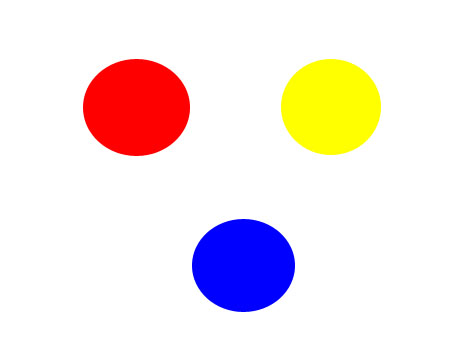 Red, Yellow and Blue.  Cannot be created by mixing any other colors.
They can be mixed to create EVERY other color
Secondary Colors
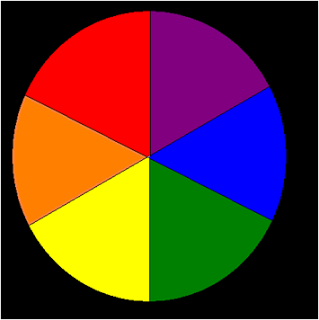 Green, Purple and Orange.  Colors that are produced by mixing the primary colors.
Tertiary Colors
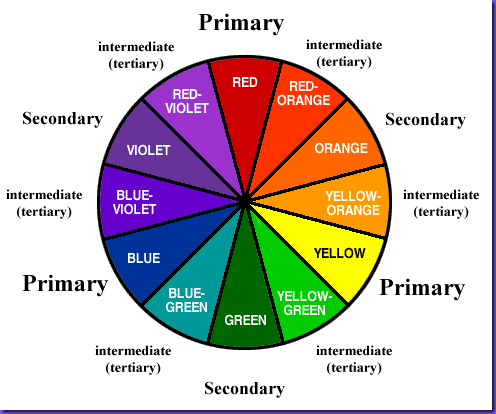 Red-Orange, yellow-orange,  Blue-Green and Yellow-Green, blue-violet and red-violet.  Colors created by mixing a primary and secondary color
Contrast or Complimentary Colors
Colors Opposite Each Other on the color wheel
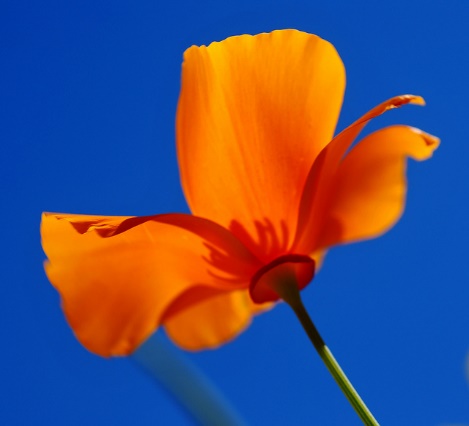 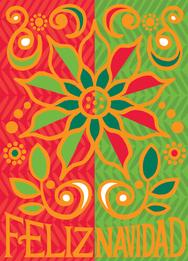 Analogous colors
2-3 colors side by side on a color wheel
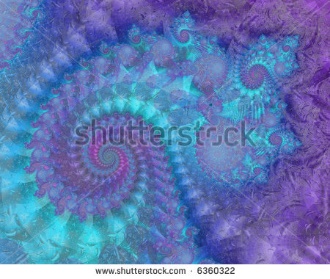 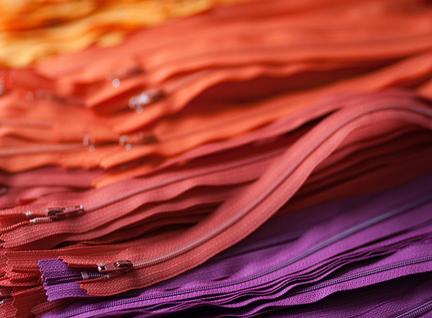 Warm colors vs. cool colors
Warm Colors
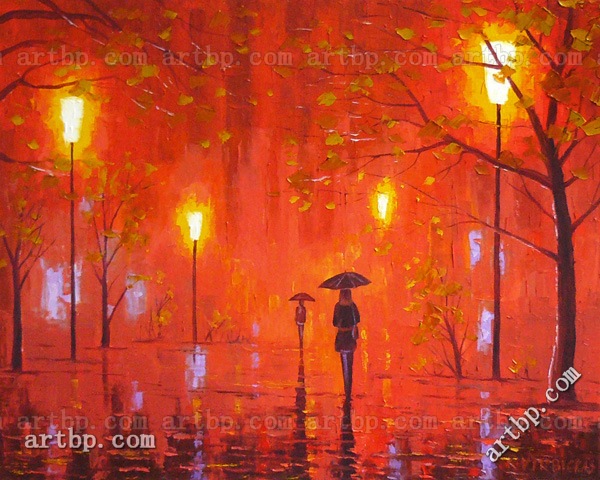 Warm colors are said to advance or appear more active in a painting,
warm colors are said to arouse or stimulate the viewer,
Cool Colors
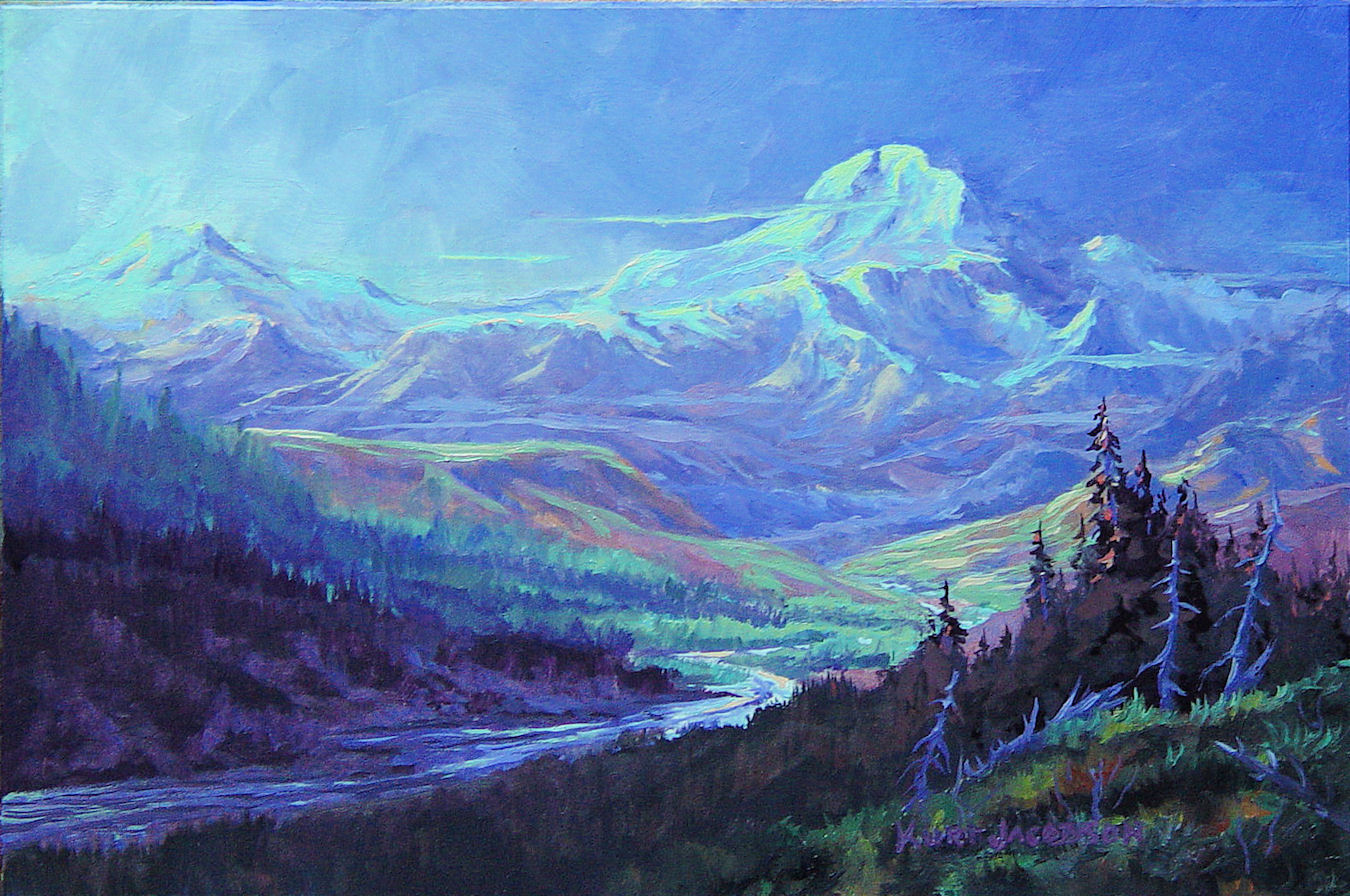 cool colors tend to recede
cool colors calm and relax.
Tints and Shades
a tint is the mixture of a color with white
a shade is the mixture of a color with black,,
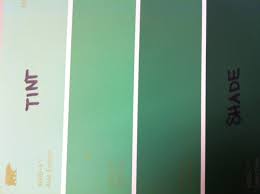 Hue, Value and Saturation/Intensity
Hue: The name of a color ( blue, green, etc)
Value: The lightness and darkness of a color
Saturation/Intensity: The vividness of a color.  The POW or dullness of a color